Costruzione dell’isodapana di 15.000 € a partire dalle isotime riferite a N e M
16.000 €
14.000 €
12.000 €
10.000 €
8.000 €
6.000 €
4.000 €
2.000 €
M
N
1.000 €
2.000 €
3.000 €
4.000 €
5.000 €
6.000 €
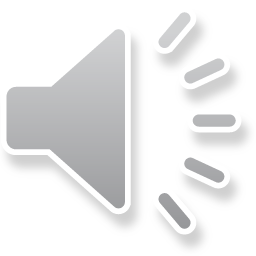 7.000 €
9.000 €
11.000 €